Spark Question!
Should the Unites states of America allowed athletes to compete in the Olympics due to the threat of the zika virus? Why or Why not?
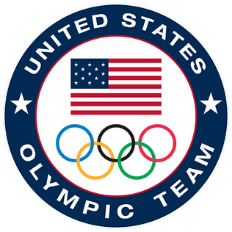 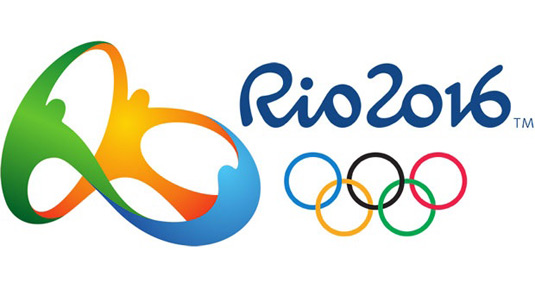 Chronic or Communicable
Rhinovirus (Common Cold)
Malaria
Tuberculosis
Hepatitis
Influenza (The Flu)
HIV
Rabies
STD’s
Chicken Pox
Measles
Lyme Disease
Heart Disease
Cancer
Diabetes
Osteoporosis
Alcoholism
Parkinson’s Disease
Emphysema
Alzheimer’s Disease
Hemophilia
Epilepsy
Scoliosis
Chronic vs. Communicable Diseases
Two main types of disease that interfere with the quality of your life
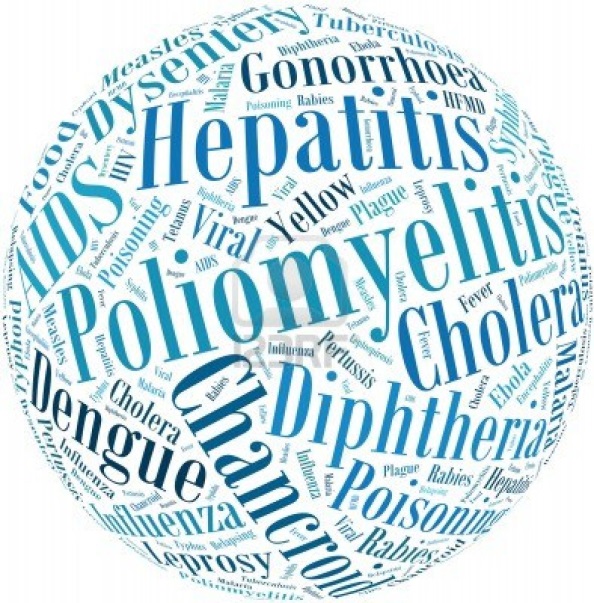 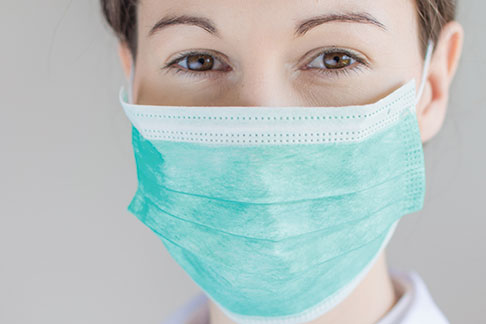 What is the difference?
Communicable Diseases (Contagious)
Communicable diseases are often called infectious diseases and transmitted by another person or an animal, like a mosquito or tick.

Chronic Diseases (Lifestyle)
Chronic diseases are often called lifestyle diseases and usually caused by one’s lifestyle choices, like diet and nutrition, and worsen over time.
Then, Now, & The Future
THEN- Communicable diseases were the leading causes of death in the past (100yrs ago). Not as prevalent now.
Ex) Small pox, tuberculosis, influenza
NOW- Currently the diseases called chronic (or lifestyle) are the leading killers.
Heart disease, cancer, diabetes
FUTURE- The new challenge for scientists, doctors, and the public at large are “emerging infections.”
Infectious Disease Types
Infectious diseases are caused by germs.
Another word for a germ is a microbe.
Sometimes called a pathogen.
There are 4 main types of microbes.
Bacteria
Virus
Fungi
Protozoa
When there is a mass outbreak of a communicable disease it is often called an epidemic, and they are studied by epidemiologists.
How Diseases Spread
Direct Contact
How Diseases Spread
Indirect Contact
How Diseases Spread
Airborne Transmission
Chronic Diseases
Currently chronic diseases are the leading cause of death in our country. They develop because of risk factors such as heredity or lifestyle or a combination of both. 

The top three causes of death by chronic disease – heart disease, cancer, stroke